- 공연소개서 -
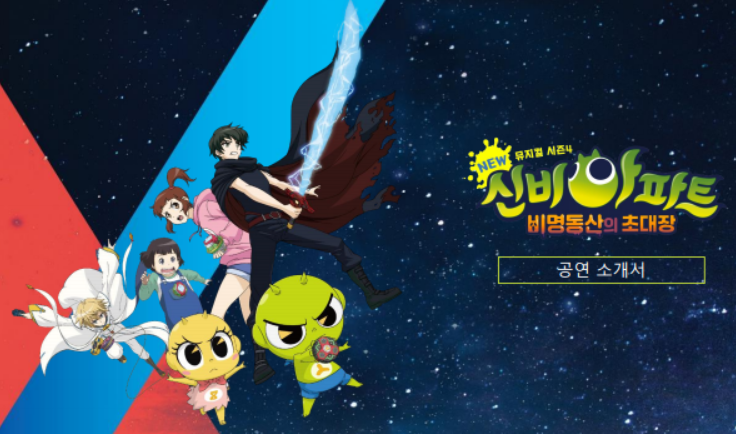 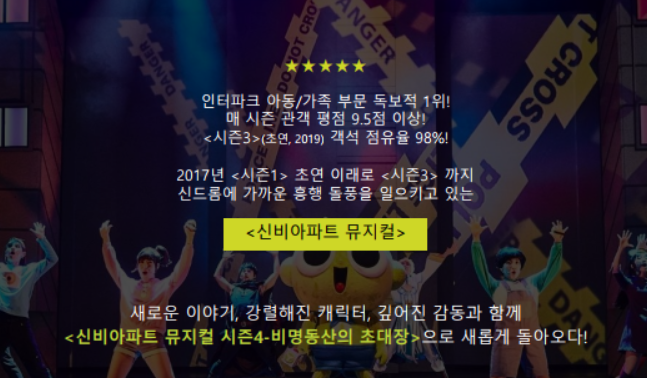 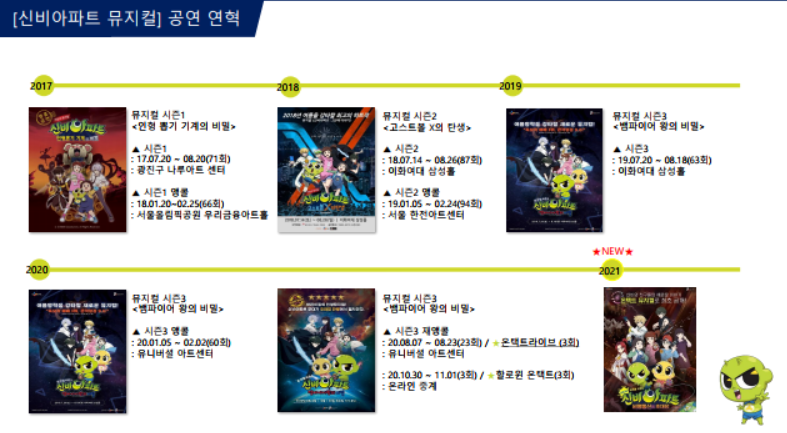 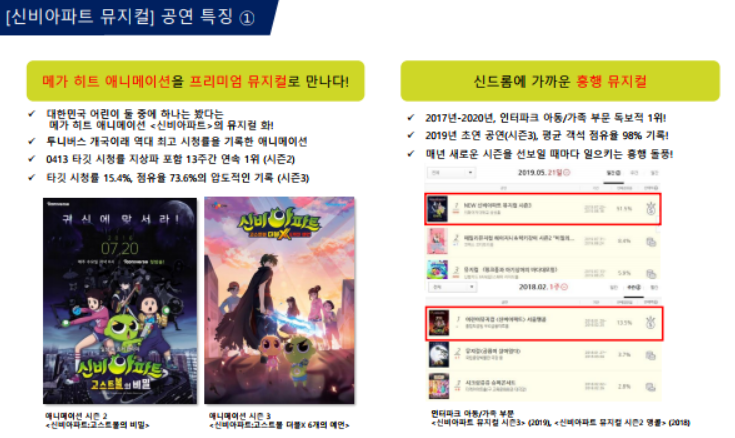 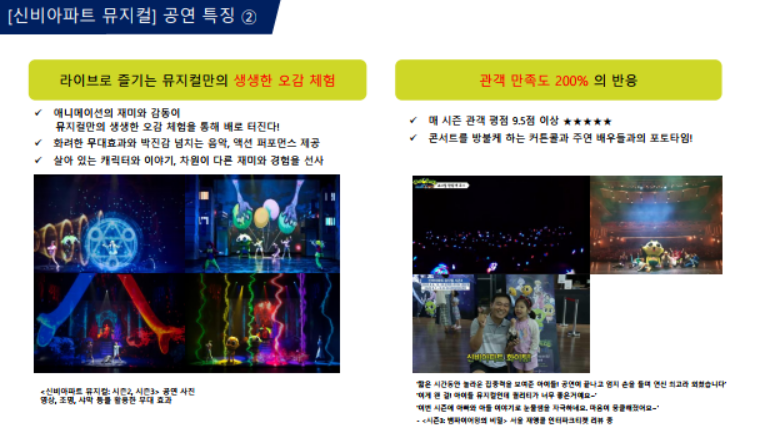 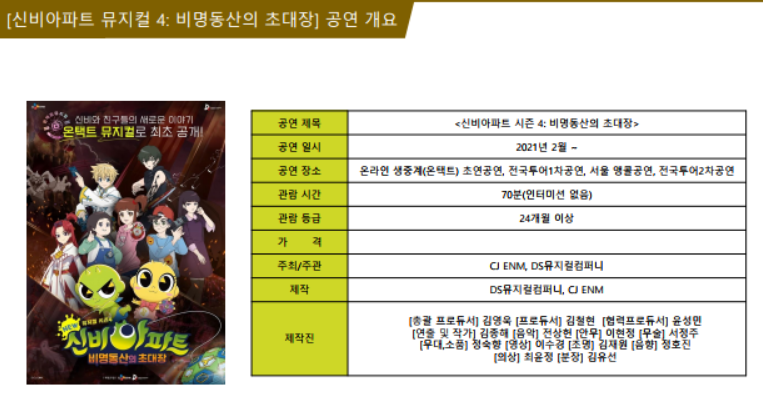 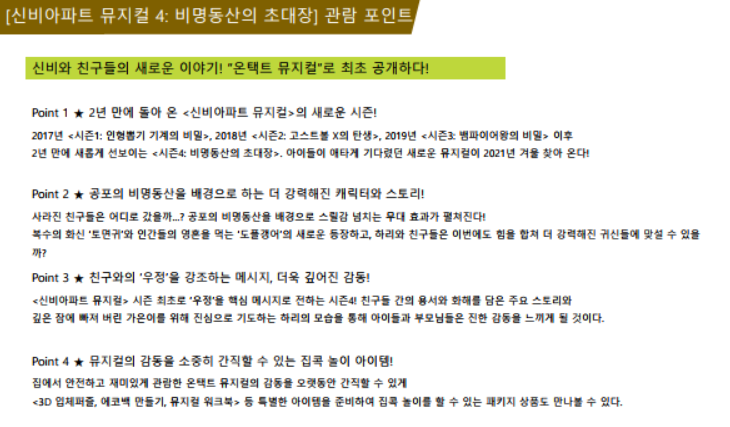 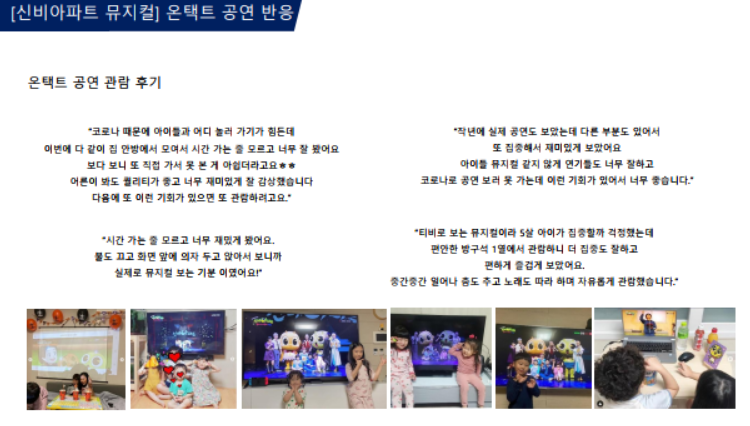 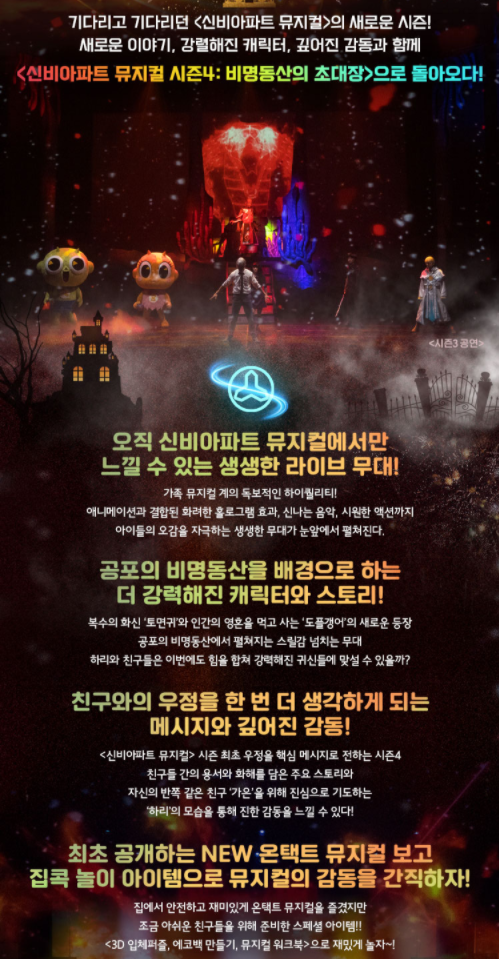 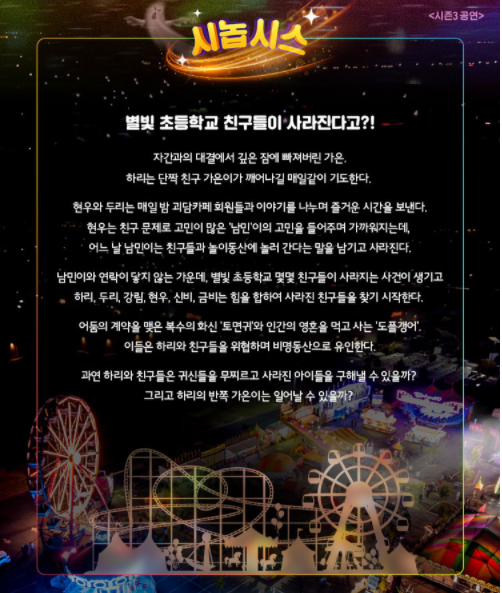 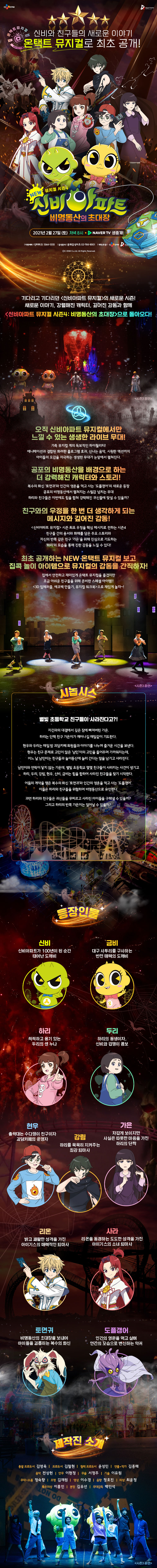 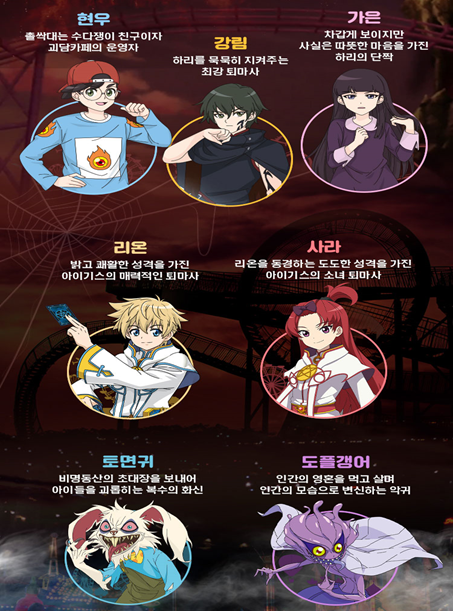 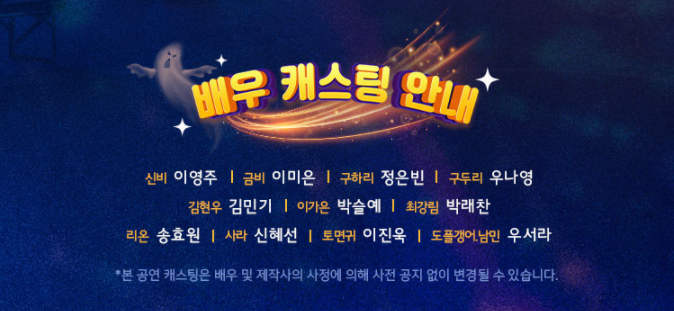